Limites dos recursos naturais: capacidade fotossintética
Matheus Grolla Martins
Luis Carlos Alves de Sá
Gabriela Palla Ribas
Capacidade fotossintética
É o quanto de fotossíntese que a planta consegue realizar. É variável,  pois depende da espécie e da fase de desenvolvimento da planta.
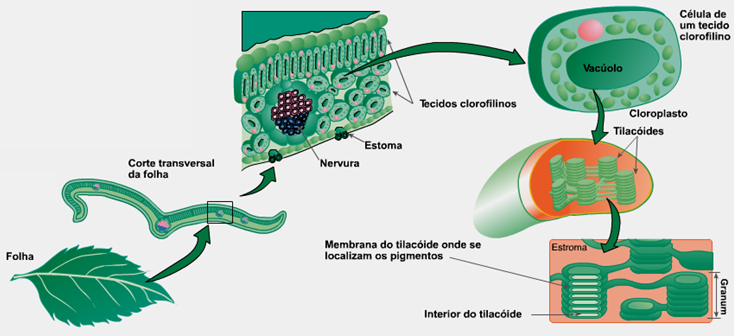 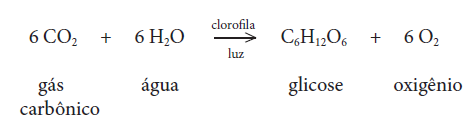 Importância da fotossíntese
Principal processo de fornecimento de energia da biosfera
Reserva de energia
Fonte de alimento
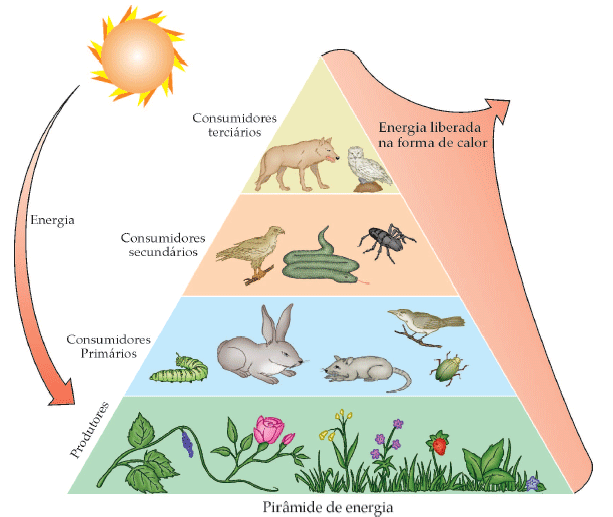 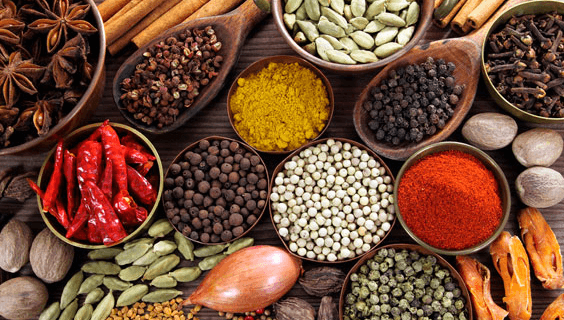 Fatores que influenciam a capacidade fotossintética
INTERNOS
Clorofila
Enzimas
Co-fatores (aceptores de elétrons e os citocromos)
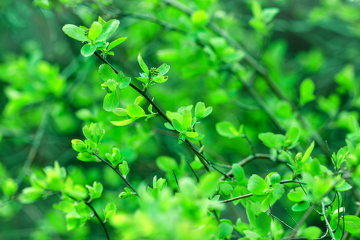 Fatores que influenciam a capacidade fotossintética
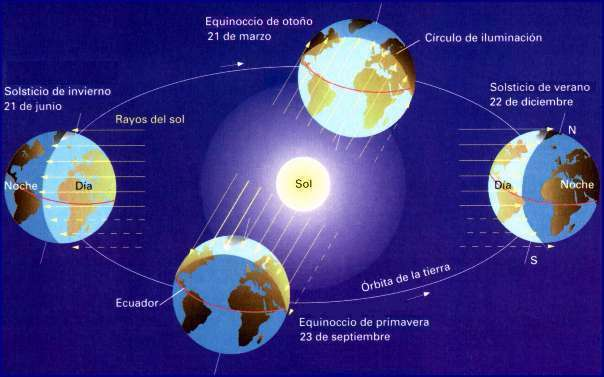 Externos
Posição Geográfica
Fatores que influenciam a capacidade fotossintética
Comprimento da onda		 Intensidade luminosaa
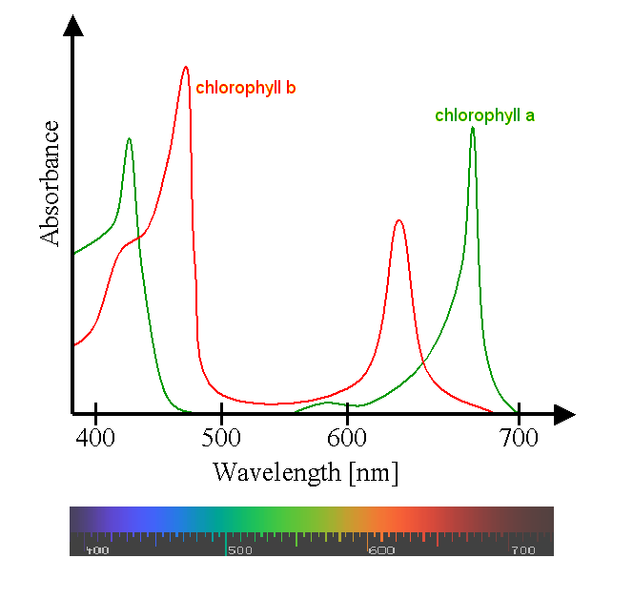 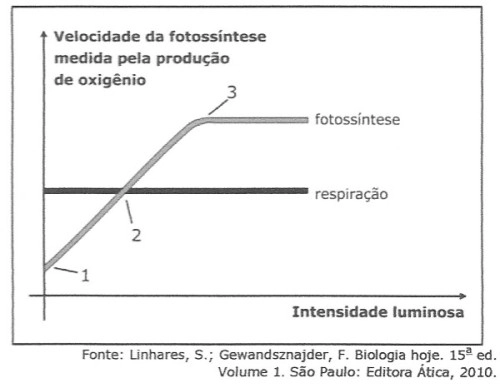 Fatores que influenciam a capacidade fotossintética
Temperatura		 	Concentração de CO2
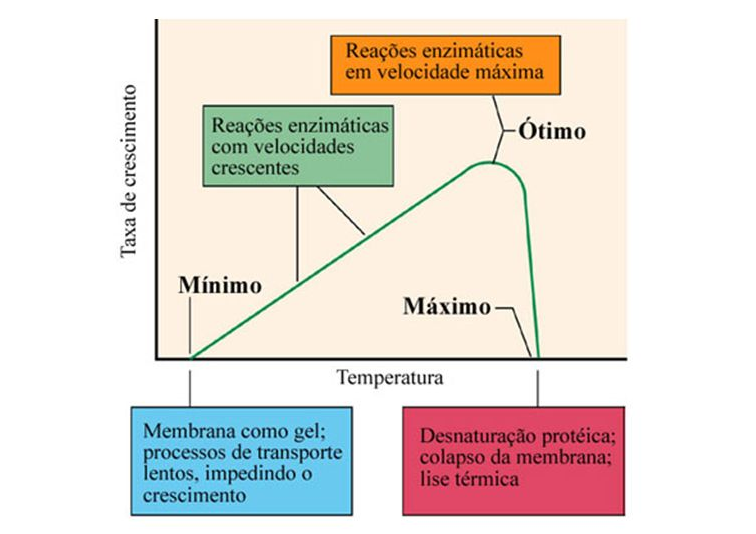 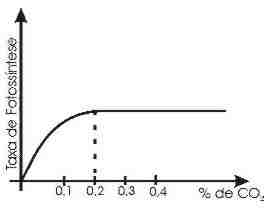 Fatores que influenciam a capacidade fotossintética
Disponibilidade Hídrica 			    Solo
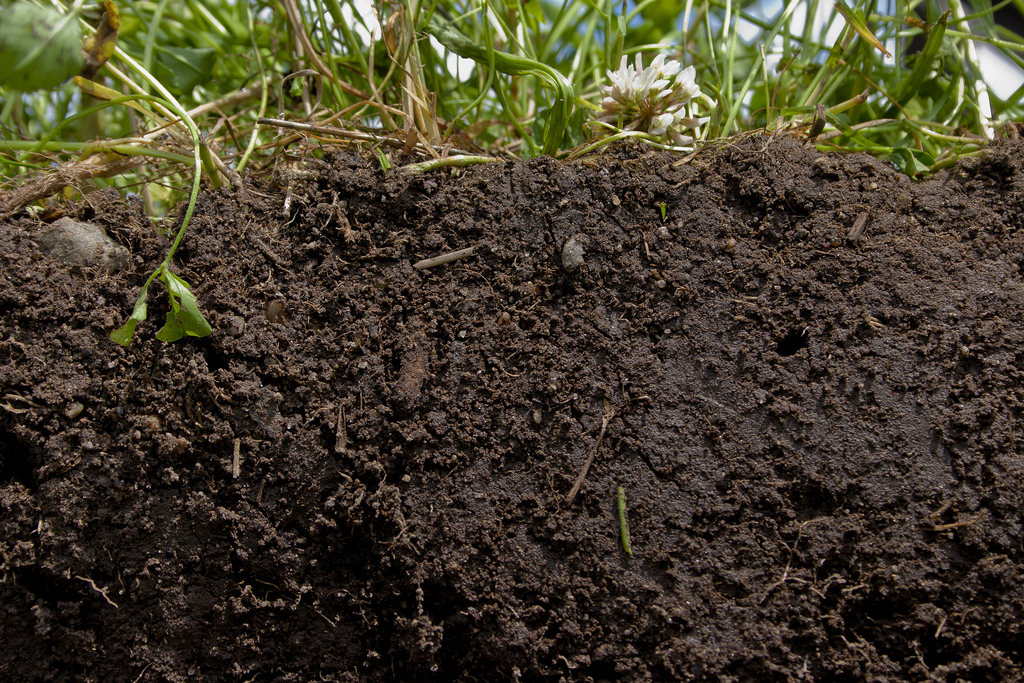 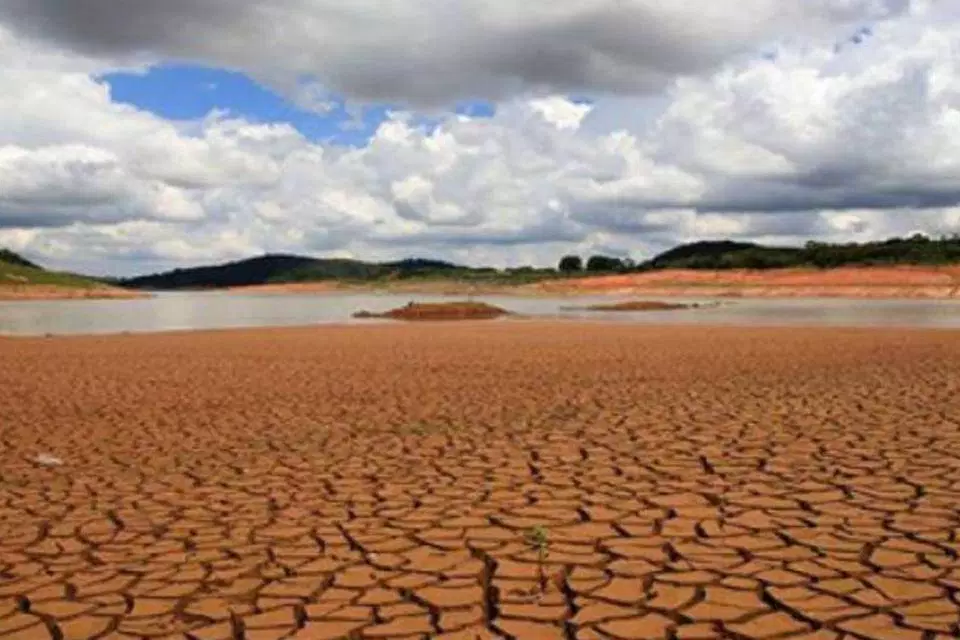 Eficiência fotossintética e produção de biomassa seca
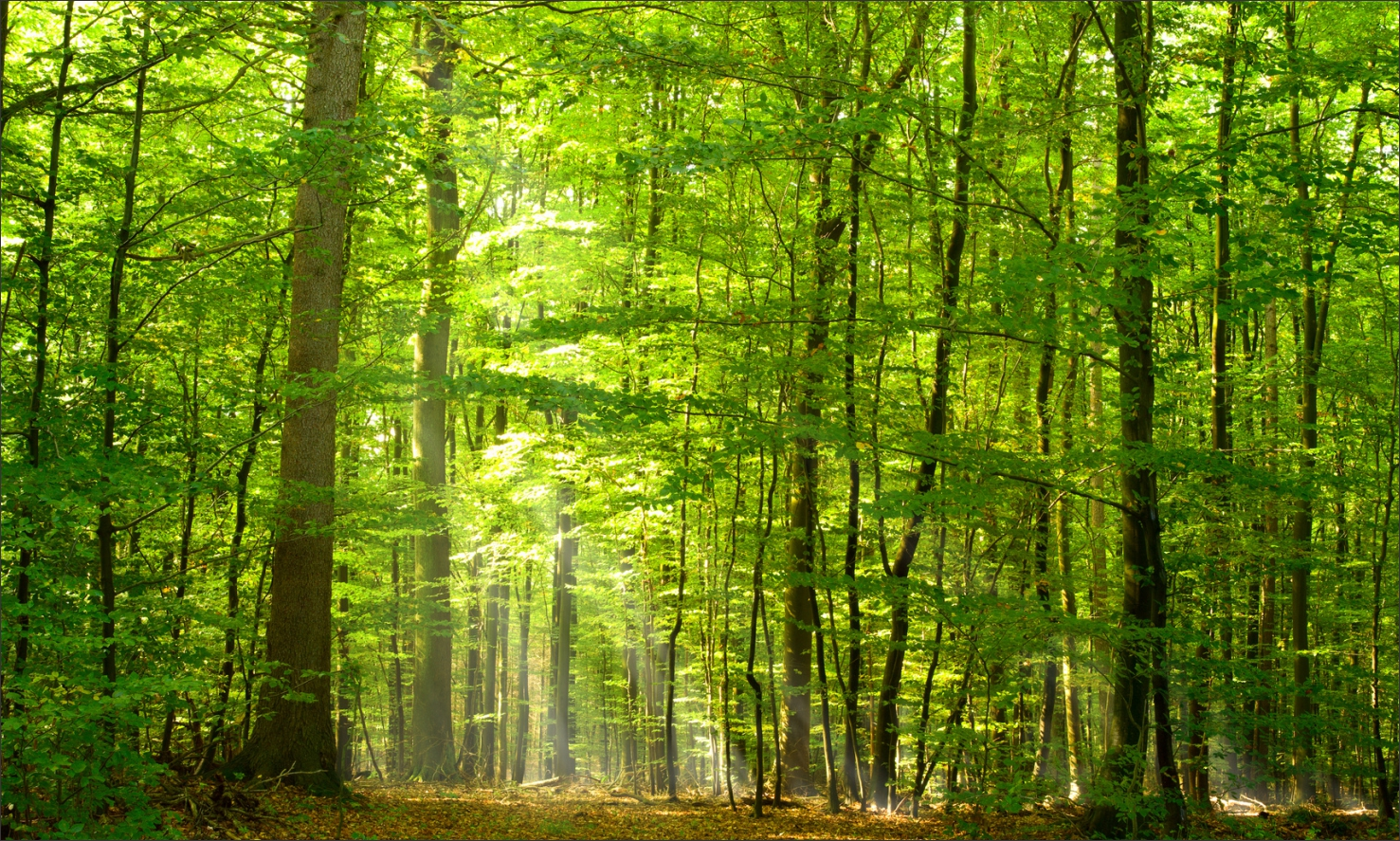 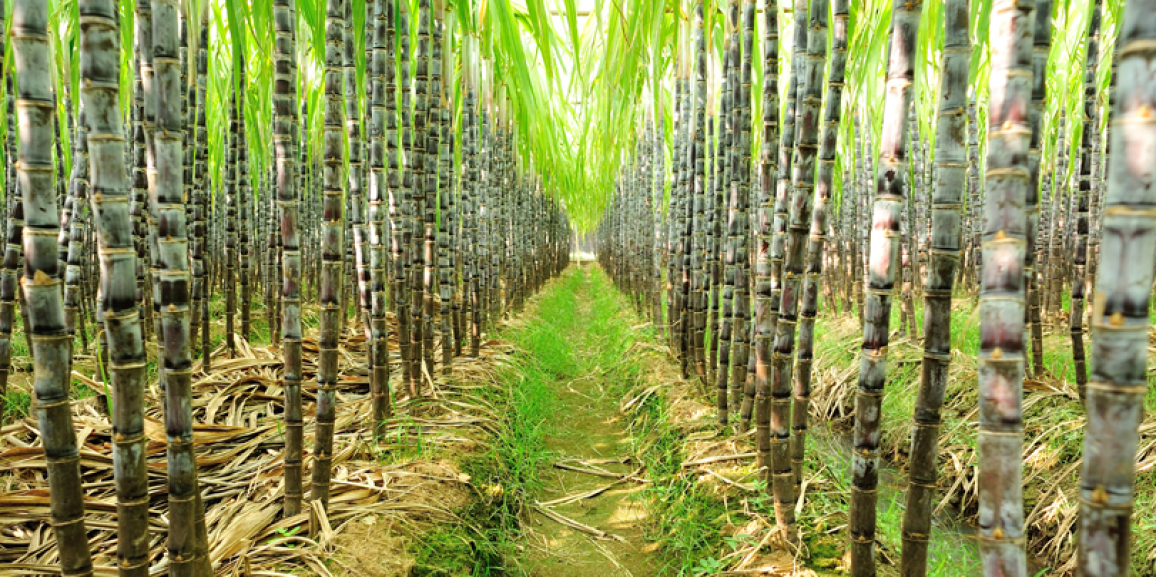 Floresta tropical
40 toneladas/hectare/ano
Cana de açúcar
25 toneladas/hectare/ano
Eficiência fotossintética na agricultura
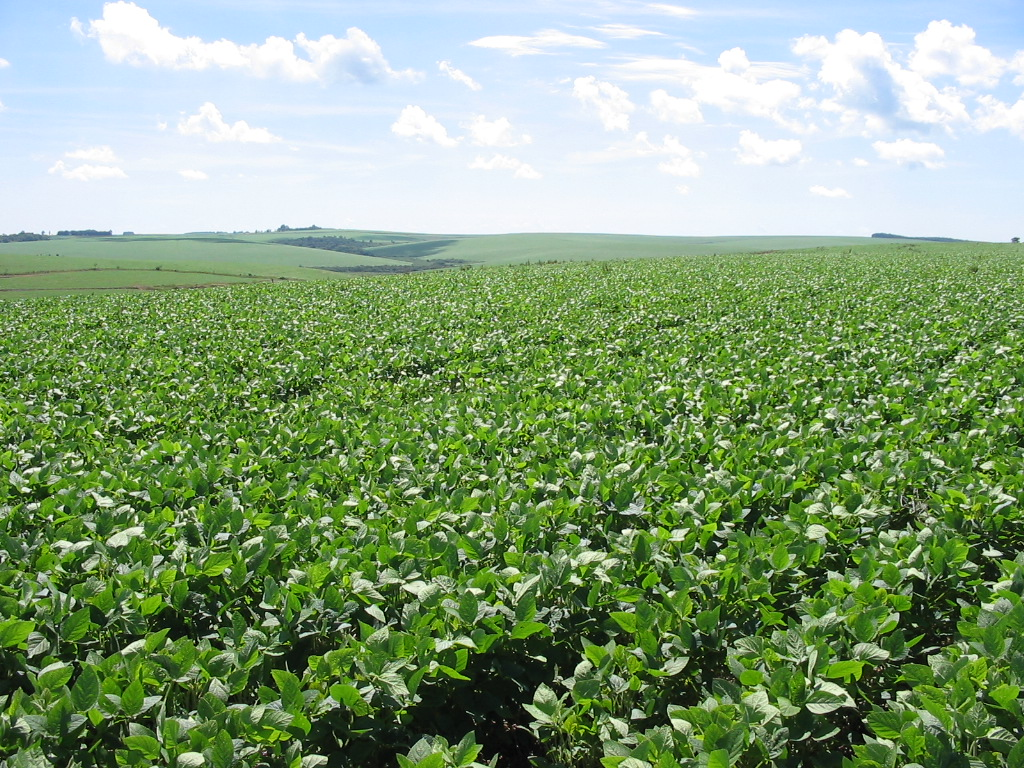 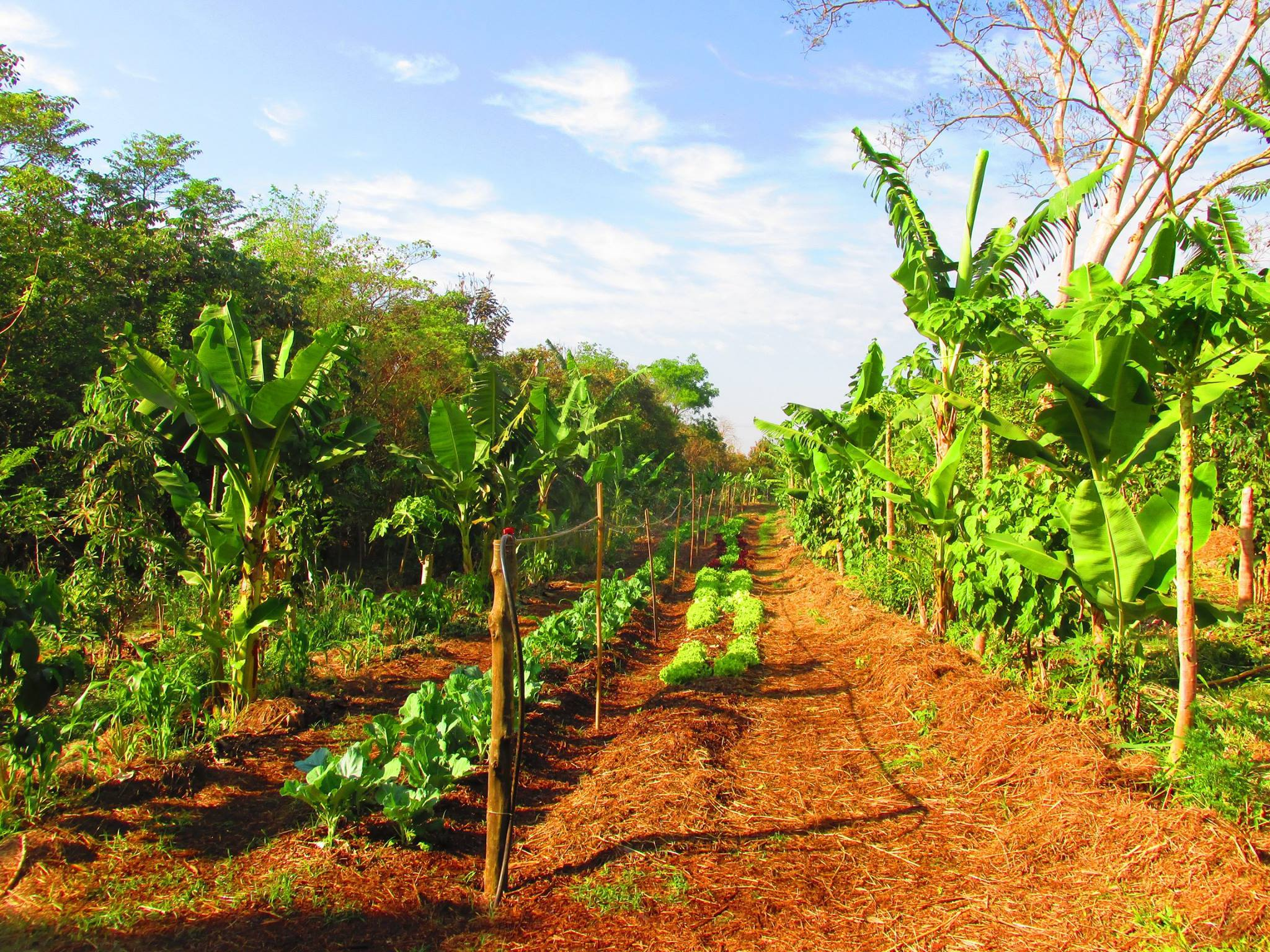 Sistemas Agroflorestais
Aproveita diferentes estratos.
Monocultivo de soja
Perdas de energia. Saturação fotossintética.
Ex: Aproveitamento do fator luz pela mandioca
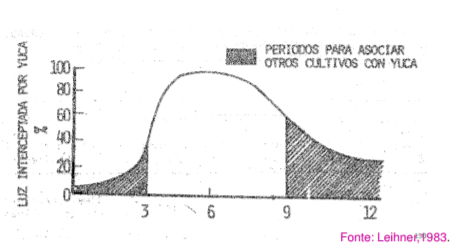 Evolução da Informação
Grécia Antiga - Solo e água eram necessários;
Século 17: Jan Baptista Van Helmont:
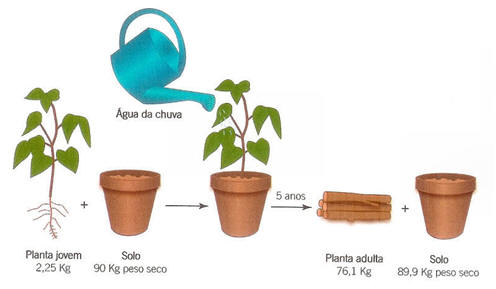 [Speaker Notes: Na Grécia antiga acreditava-se que as plantas obtinham do solo e da água todos os elementos necessários ao seu crescimento. No século 17, o médico Van Helmont cultivou uma planta em um jarro com terra, regando a planta somente com água da chuva. Ele observou bom crescimento da planta após 5 anos, mas a quantidade de terra no jarro quase não decresceu. Van Helmont concluiu que o material utilizado pela planta para o seu crescimento veio da água utilizada para regá-la. Em 1727, o botânico inglês Stephan Hales observou que as plantas usavam principalmente o ar como fonte de nutrientes para o seu crescimento (Calvin, 1961)- Século XVII: Jan Baptista van Helmont (1579-1644).Ao tomar conhecimento das experiências de Priestley, o cientista holandês Jan Ingen-Housz deu continuidade ao trabalho e em 1779 concluiu que a “purificação do ar” feita pelas plantas dependia da luz e que isto só ocorria nas partes verdes da planta. As partes não verdes (raízes, por exemplo) comportavam-se de maneira idêntica aos animais. Nesta época, o químico francês Antoine Lavoisier esclareceu o fenômeno da combustão, demonstrando que neste processo o que ocorre é o consumo de oxigênio com conseqüente liberação de gás carbônico, colocando por terra a teoria do flogisto. De posse desta informação, Ingen-Housz e o suíço Jean Senebier (1782) concluíram que o CO2 existente no ar era a fonte de carbono para a formação da matéria orgânica vegetal. As experiências até aqui relatadas eram qualitativas, mas o suíço Nicholas de Saussure (1804) deu um cunho mais quantitativo aos seus experimentos, podendo, assim, chegar a conclusão de que a água era também um reagente da fotossíntese. Além disto, ele demonstrou claramente que na presença de luz as plantas absorviam CO2 e liberavam O2 e que no escuro acontecia o inverso (Prisco, 1989). Durante o restante do século XIX as contribuições dos alemães Julius Robert Meyer (1842) e Julius von Sachs (1864) permitiram entender a fotossíntese, não só como um processo de trocas gasosas mas, também, como um processo em que há síntese de matéria orgânica e transformação de energia luminosa em energia química (Prisco, 1989).
Em 1905, o fisiologista inglês F. F. Blackman, estudando os efeitos da temperatura, da concentração de CO2 e da intensidade luminosa sobre a fotossíntese, chegou à importante conclusão de que este processo consistia de dois tipos de reações: as que dependiam da luz e aquelas que ocorriam no escuro. As reações da luz eram rápidas e a temperatura não as afetava, já as reações do escuro eram lentas e dependiam da temperatura, ou seja, as reações da luz eram fotoquímicas e as do escuro eram bioquímicas (Prisco, 1989).]
Evolução da Informação
1727: botânico inglês Stephan Hales: - Plantas usavam o ar como fonte de nutrientes
Joseph Priestley:
1804: Suíço Nicholas de Saussure: demonstrou claramente que na presença de luz as plantas absorviam CO2 e liberavam O2 e que no escuro acontecia o inverso.
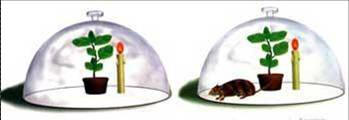 [Speaker Notes: Na Grécia antiga acreditava-se que as plantas obtinham do solo e da água todos os elementos necessários ao seu crescimento. 
No século 17, o médico Van Helmont cultivou uma planta em um jarro com terra, regando a planta somente com água da chuva. Ele observou bom crescimento da planta após 5 anos, mas a quantidade de terra no jarro quase não decresceu. Van Helmont concluiu que o material utilizado pela planta para o seu crescimento veio da água utilizada para regá-la. Em 1727, o botânico inglês Stephan Hales observou que as plantas usavam principalmente o ar como fonte de nutrientes para o seu crescimento (Calvin, 1961)- Século XVII: Jan Baptista van Helmont (1579-1644).

Ao tomar conhecimento das experiências de Priestley, o cientista holandês Jan Ingen-Housz deu continuidade ao trabalho e em 1779 concluiu que a “purificação do ar” feita pelas plantas dependia da luz e que isto só ocorria nas partes verdes da planta. As partes não verdes (raízes, por exemplo) comportavam-se de maneira idêntica aos animais. 

Nesta época, o químico francês Antoine Lavoisier esclareceu o fenômeno da combustão, demonstrando que neste processo o que ocorre é o consumo de oxigênio com conseqüente liberação de gás carbônico, colocando por terra a teoria do flogisto. 

De posse desta informação, Ingen-Housz e o suíço Jean Senebier (1782) concluíram que o CO2 existente no ar era a fonte de carbono para a formação da matéria orgânica vegetal. As experiências até aqui relatadas eram qualitativas, mas o suíço Nicholas de Saussure (1804) deu um cunho mais quantitativo aos seus experimentos, podendo, assim, chegar a conclusão de que a água era também um reagente da fotossíntese. Além disto, ele demonstrou claramente que na presença de luz as plantas absorviam CO2 e liberavam O2 e que no escuro acontecia o inverso (Prisco, 1989). Durante o restante do século XIX as contribuições dos alemães Julius Robert Meyer (1842) e Julius von Sachs (1864) permitiram entender a fotossíntese, não só como um processo de trocas gasosas mas, também, como um processo em que há síntese de matéria orgânica e transformação de energia luminosa em energia química (Prisco, 1989).
Em 1905, o fisiologista inglês F. F. Blackman, estudando os efeitos da temperatura, da concentração de CO2 e da intensidade luminosa sobre a fotossíntese, chegou à importante conclusão de que este processo consistia de dois tipos de reações: as que dependiam da luz e aquelas que ocorriam no escuro. As reações da luz eram rápidas e a temperatura não as afetava, já as reações do escuro eram lentas e dependiam da temperatura, ou seja, as reações da luz eram fotoquímicas e as do escuro eram bioquímicas (Prisco, 1989).]
Como foi conduzida?
Fracasso dos Vikings	           		        Monocultura
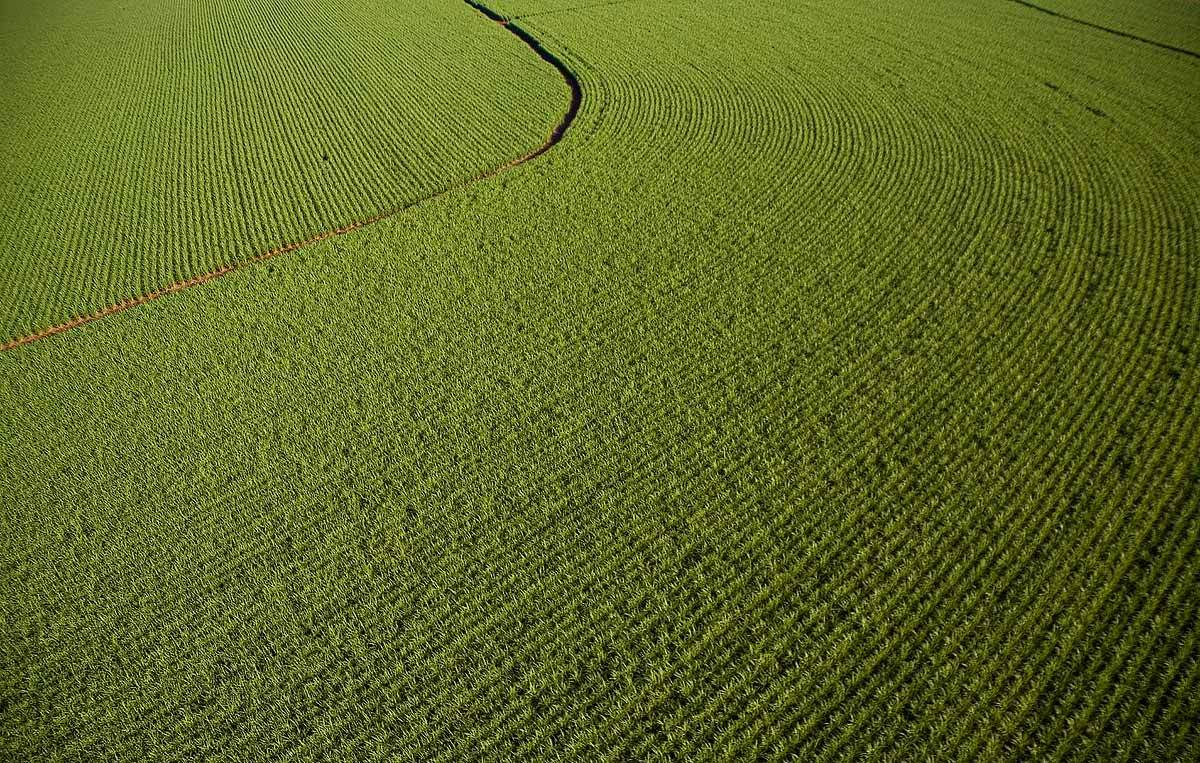 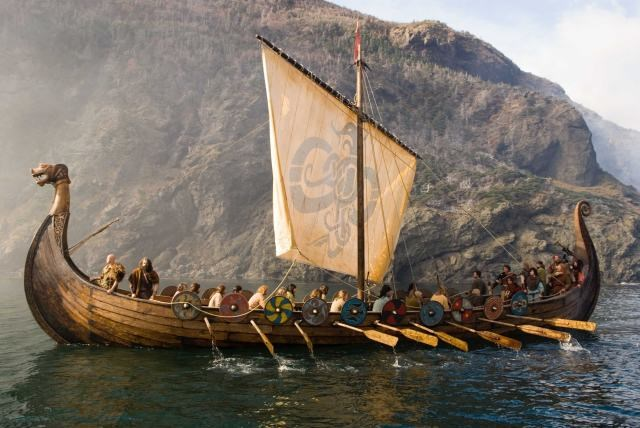 Crescimento populacional
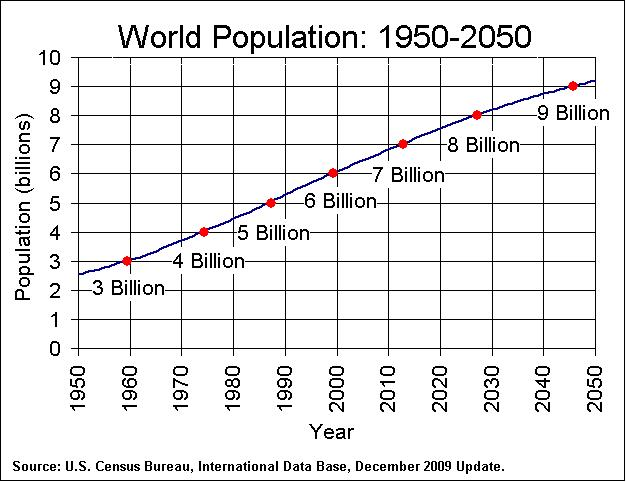 “Novas projeções demográficas da ONU mostram que a população mundial chegará a 8,6 bilhões até 2030, um aumento de 1 bilhão de pessoas em 13 anos. A organização fez uma atualização de seus cálculos que confirma as tendências apontadas no último relatório deste tipo, publicado em 2015”
[Speaker Notes: Crescimento populacional gera redução da luz solar para florestas, pois cresce a demanda de terras para produção, demanda de energia e áreas para construção.]
Padrões de consumo atuais
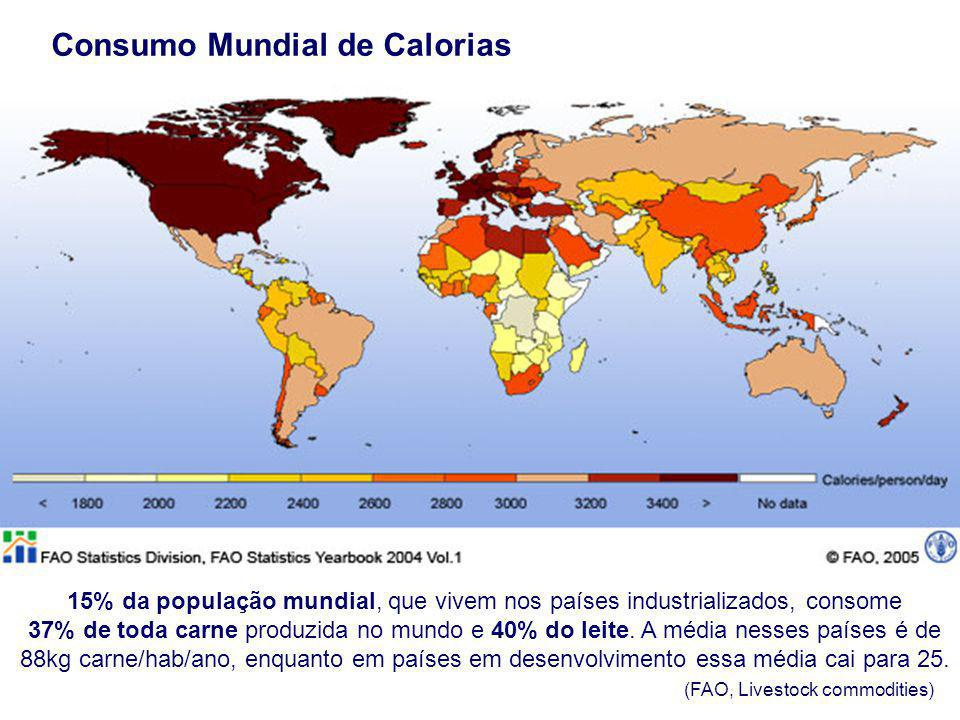 Práticas precárias de coleta, armazenamento e transporte, bem como o desperdício dos mercados e dos consumidores, estima-se que 30-50% de todo o alimento produzido nem sequer atinge o estômago humano
Padrões de consumo atuais
10 alimentos mais consumidos no mundo:
Leite e Derivados.
Trigo.
Arroz.
Batata.
Açúcar.
Tomate.
Milho.
Carne de Porco.
Mandioca.
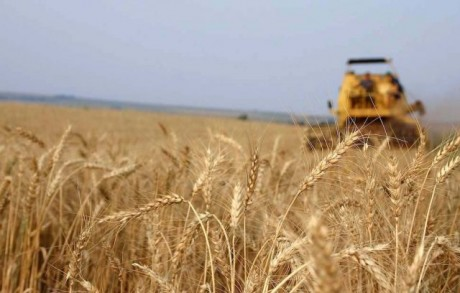 DIVERSIDADE ALIMENTAR!
Conclusão
Apesar de atualmente termos informações privilegiadas das quais as civilizações antigas não tinham, muito ainda precisa ser aprimorado, para que possamos mostrar a grande adaptabilidade dos seres humanos em harmonia com o meio vivente;
A troca entre fronteiras de biomassa ainda é um fator de discussão;
Os preços de mercado negligenciam impactos da produção de biomassa não provisionando aos serviços ecossistêmicos, pois os benefícios econômicos da agricultura e da silvicultura pode não coincidir com a perda associada em serviços ecossistêmicos;
Perda da diversidade biológica.
BIBLIOGRAFIA
Graciano, E. S. A. et al. Crescimento e capacidade fotossintética da cultivar de amendoim BR 1 sob condições de salinidade. Disponível em: <http://www.scielo.br/pdf/rbeaa/v15n8/05.pdf>
Leihner, D. Yuca em culturas associadas: manejo y evaluatión. Cali, Colômbia, CIAT – CENTRO INTERNACIONAL DE AGRICULTURA TROPICAL, 80 p., 1983.
Hanazaki, N. Resenha: como as sociedades escolhem o sucesso ou o fracasso. Disponível em: <http://www.scielo.br/pdf/asoc/v9n2/v9n2a10.pdf>
Agência Brasil. Onu diz que população mundial chegará a 8,6 milhões de pessoas em 2030. Disponível em: <http://agenciabrasil.ebc.com.br/internacional/noticia/2017-06/onu-diz-que-populacao-mundial-chegara-86-bilhoes-de-pessoas-em-2030>
BIBLIOGRAFIA
IBGE. Densidade populacional. Disponível em: <ftp://geoftp.ibge.gov.br/cartas_e_mapas/mapas_do_brasil/sociedade_e_economia/mapas_murais/densidade_populacional_2010.pdf>
Prisco, J. T. Fotossíntese e Fotorrespiração. Fortaleza, CE, 1989, 20p.
Portal Biossistemas Brasil. Das 4 bilhões de toneladas de alimentos produzidas anualmente em todo planeta, cerca de 50% são desperdiçadas. Disponível em: <http://www.usp.br/portalbiossistemas/?p=5230>
ERB, K. H. et al. Embodied HANPP: Mapping the spatial disconnect between global biomass production and consumption. Ecological Economics, v. 69, p. 328–334, 2009.
SÓ BIOLOGIA. Fatores que influenciam a fotossíntese. Disponível em: <http://www.sobiologia.com.br/conteudos/bioquimica/bioquimica17.php>